Monday 4th May 2020
English - Spelling
Your Date Here
[Speaker Notes: © Copyright Showeet.com – Free PowerPoint Templates. Photo credits: Pixabay (CC0 Public DomainFree for commercial use No attribution required)]
What do you notice about the letters dge in these words? What sound is it making?
badge
bridge
dodge
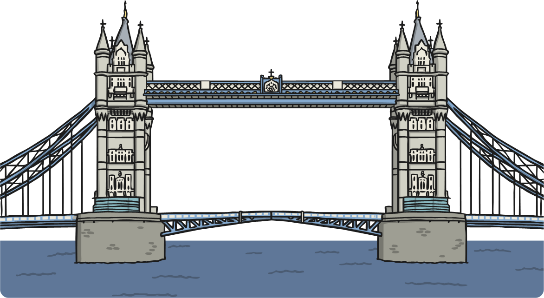 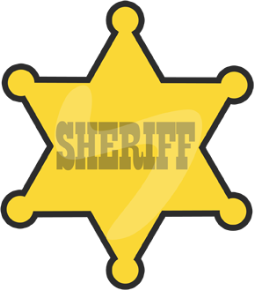 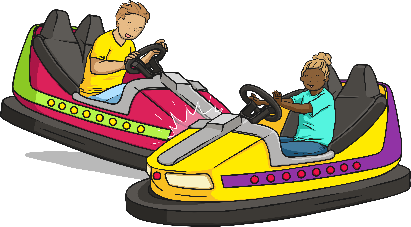 fudge
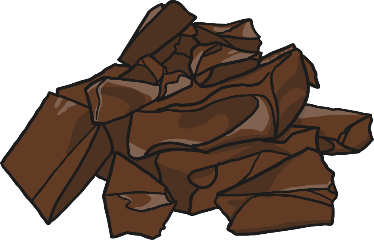 The dge in all these words makes an ‘j’ 
sound. We use –dge to spell a ‘j’ sound
at the end of a word after a short vowel.
(See week 1 Monday Powerpoint if you can’t remember what these are).
Your Date Here
2
[Speaker Notes: © Copyright Showeet.com – Free PowerPoint Templates]
Can you write these words using ourspelling pattern?
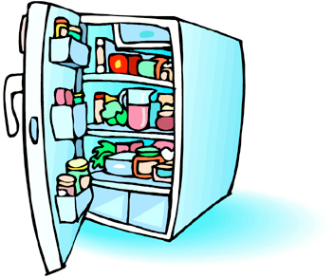 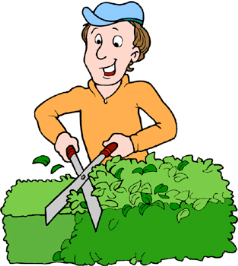 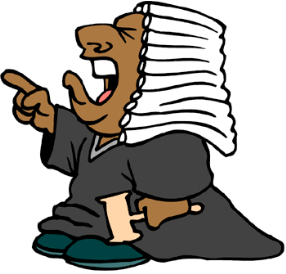 hedge
fridge
judge
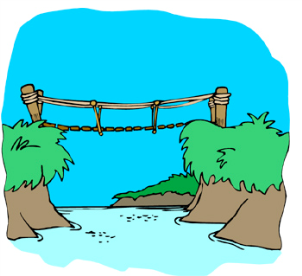 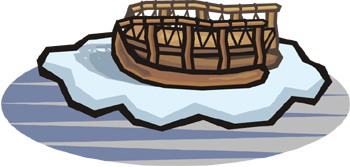 sledge
bridge
Your Date Here
Your Footer Here
3
What do you notice about the letters dge in these words? What sound is it making?
age
huge
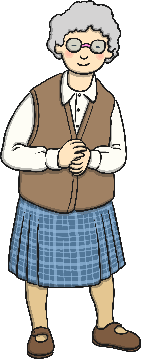 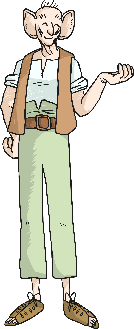 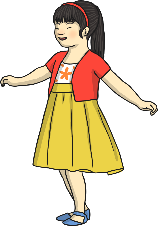 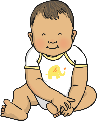 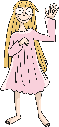 charge
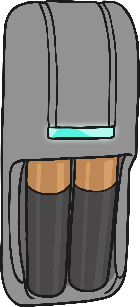 The ge in all these words makes an ‘j’ 
sound. We use –ge to spell a ‘j’ sound
at the end of a word after any other sound.
These could be long vowels or consonants.
Your Date Here
4
[Speaker Notes: © Copyright Showeet.com – Free PowerPoint Templates]
Can you write these words using ourspelling pattern?
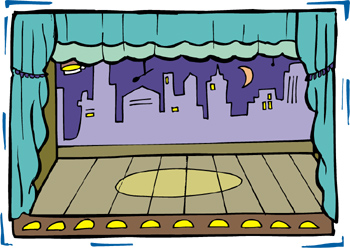 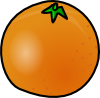 Orange
Stage
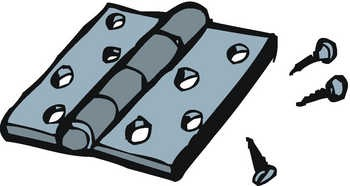 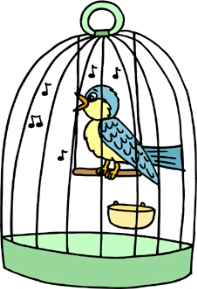 hinge
cage
Your Date Here
Your Footer Here
5
Which words in these sentences use our spelling patterns? Can you explainwhy they are dge or ge?
Stages need to have lighting and sound.
Should we put the fudge in the fridge?
Their oranges were nice and huge!
A bridge goes across a river.
Your Date Here
Your Footer Here
6
[Speaker Notes: © Copyright Showeet.com – Free PowerPoint Templates]
Use the sheet for today to complete thisactivity. Your sheet should look like this
Unscramble the letters to make words that use the dge or ge spelling patterns.

The first one has been done for you.

If you can’t print off the sheet, don’t worry. Just use your finger to track the path on the screen.
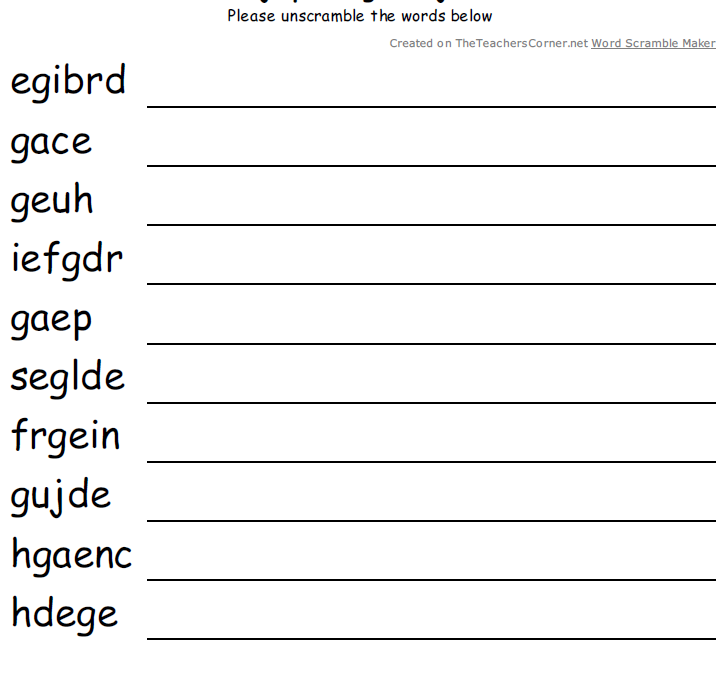 Your Date Here
Your Footer Here
7
[Speaker Notes: © Copyright Showeet.com – Free PowerPoint Templates]